Happy new year 2022
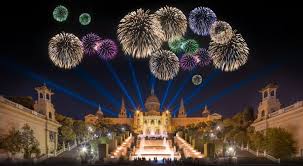 My Silvester 2022
I'm going to be spending New Year's Eve with my friends, we're going to go out and have fireworks and we're celebrating the New Year
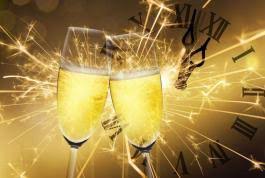